`
WELCOME | Thank You For Joining
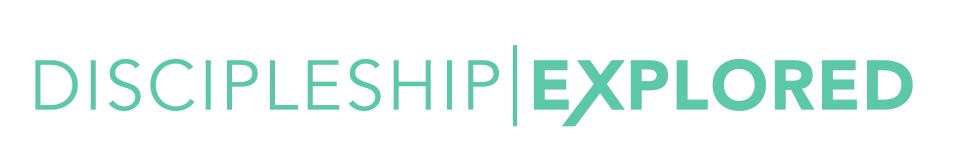 SERIES OVERVIEW
Session 5 | Righteous in Christ 
Session 6 | Transformed in Christ
Session 7 | Rejoicing in Christ
Session 8 | Content in Christ
Session 1 | Confident in Christ 
Session 2 | Living in Christ
Session 3 | One in Christ 
Session 4 | Obedient in Christ
SERIES OVERVIEW
Session 5 | Righteous in Christ 
Session 6 | Transformed in Christ
Session 7 | Rejoicing in Christ
Session 8 | Content in Christ
Session 1 | Confident in Christ 
Session 2 | Living in Christ
Session 3 | One in Christ 
Session 4 | Obedient in Christ
WATCH
READ
	DISCUSS
FOLLOW UP
Watch a 15 Minute Film 

Read A Bible Passage

Talk Through the Session

Read Some the Bible For Yourself
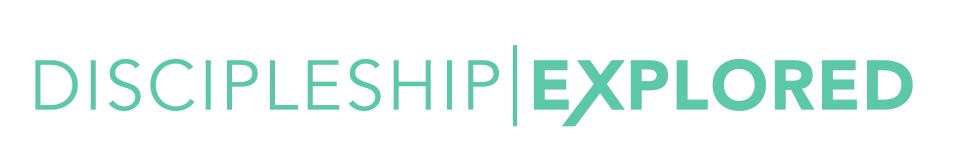 WAYS YOU CAN READ ALONG WITH US
BibleGateway
www.biblegateway.com
YouVersion Bible App
www.youversion.com or available at 
App Store
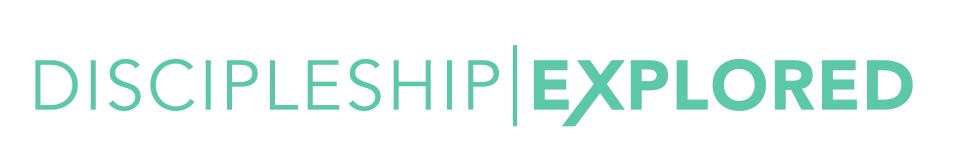 SESSION 1 | CONFIDENT IN CHRIST
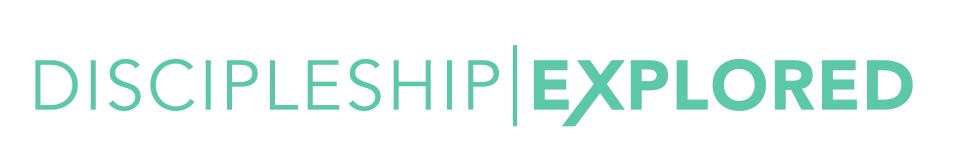 *EMBED FILM*
*delete slide before running course*
How To Access Video Content:
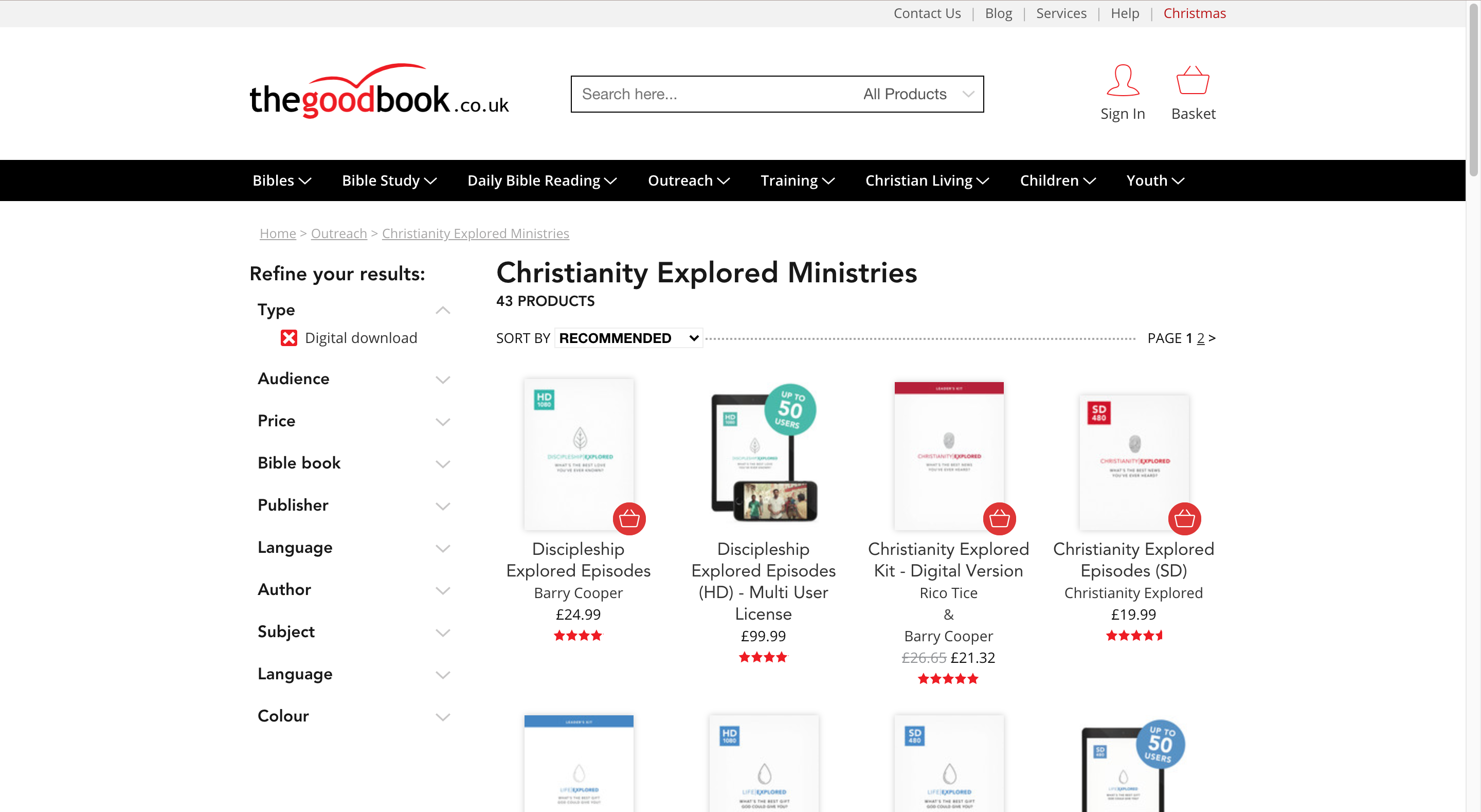 You can purchase the video content for the course at the Good Book Company:
https://www.thegoodbook.co.uk/outreach/cem/resource_type-digital-download/
SESSION 1 | CONFIDENT IN CHRIST
READ
Philippians 1:1-11
“Paul and Timothy, servants of Christ Jesus, 

	To all God’s holy people in Christ Jesus at 	Philippi…”
SESSION 1 | CONFIDENT IN CHRIST
DISCUSS
1. According to Philippians 1:6, what is Paul confident about?
2. How can he be so confident? (See verse 5.)
3. What do you think that phrase means, in practical terms? (See Philippians 2:25 and 4:14-16.)
4. So how can we be confident that God is working in us? What might that look like in your life and in your day-to-day relationships?
SESSION 1 | CONFIDENT IN CHRIST
DISCUSS
5. Someone might say, “If God will finish this work he started, why do I need to do anything?” What would you say to them?
6. A Christian friend is going through a tough time. They don’t feel confident that God loves them and is in control of what is happening to them. Is there something from the film or our discussion that might encourage them?
7. What has been most striking for you during this session?
NEXT WEEK :
SESSION 2 | LIVING IN CHRIST
Find out more at | christianityexplored.org
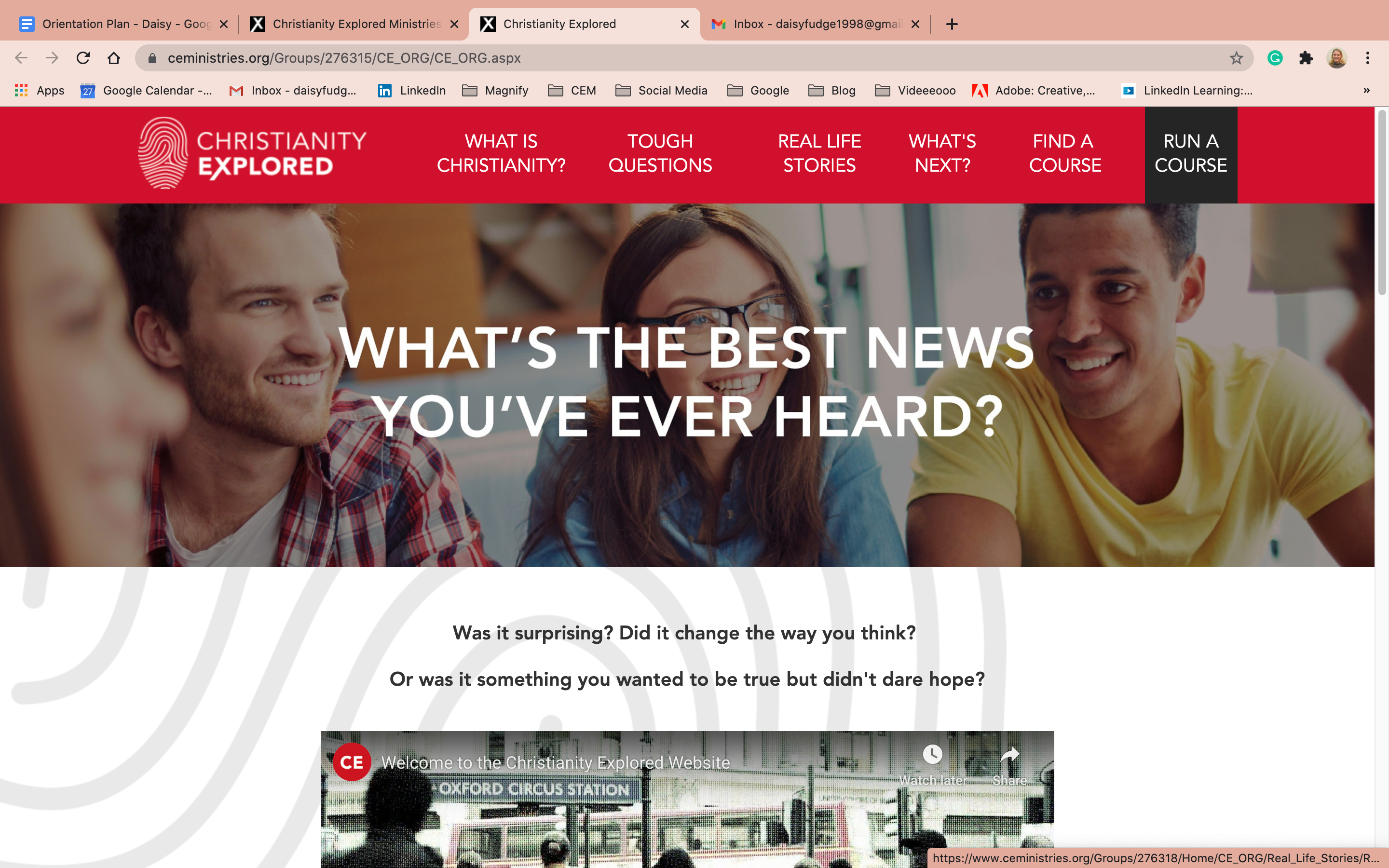 *delete slide before running course*
How To Purchase Further Material:
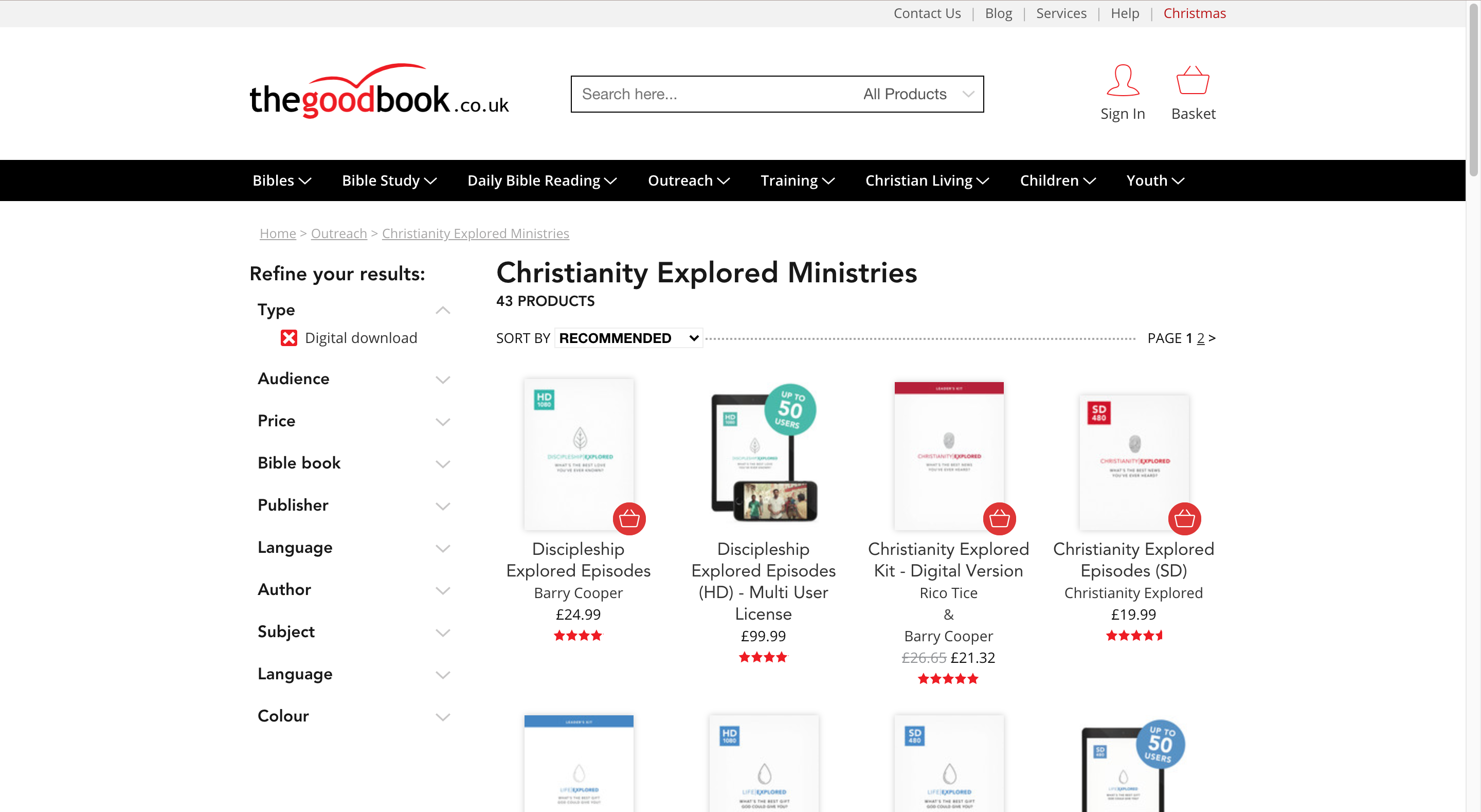 You can purchase all of our content such as the leader guides, the video content and more from the Good Book Company:
https://www.thegoodbook.co.uk/outreach/cem/resource_type-digital-download/